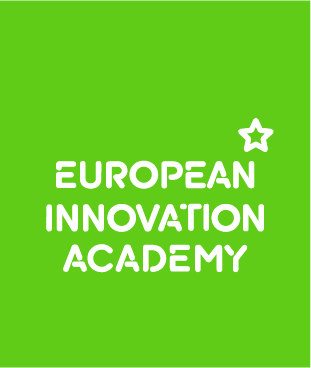 Liv Student Porto Cluster Single Room
Location
Room Amenities
R. Manuel Pacheco De Miranda 205, 4200-804 Porto (see it here)
Single bed
AC
Private bathroom
Desk & chair
High speed Wi-Fi
Weekly cleaning
Towels & bed linens
Kitchen Utensils
Facilities
Shared kitchen & living room for up to 5 people (each group of 5 cluster rooms has a private kitchen and living room), washing lounge paid separately, gym, rooftop, swimming pool, movies room, games room, lounge areas, 24/7 security
Price
Check-in: July 14
Check-out: August 6
€ 995
Liv Student Porto Cluster Single Room
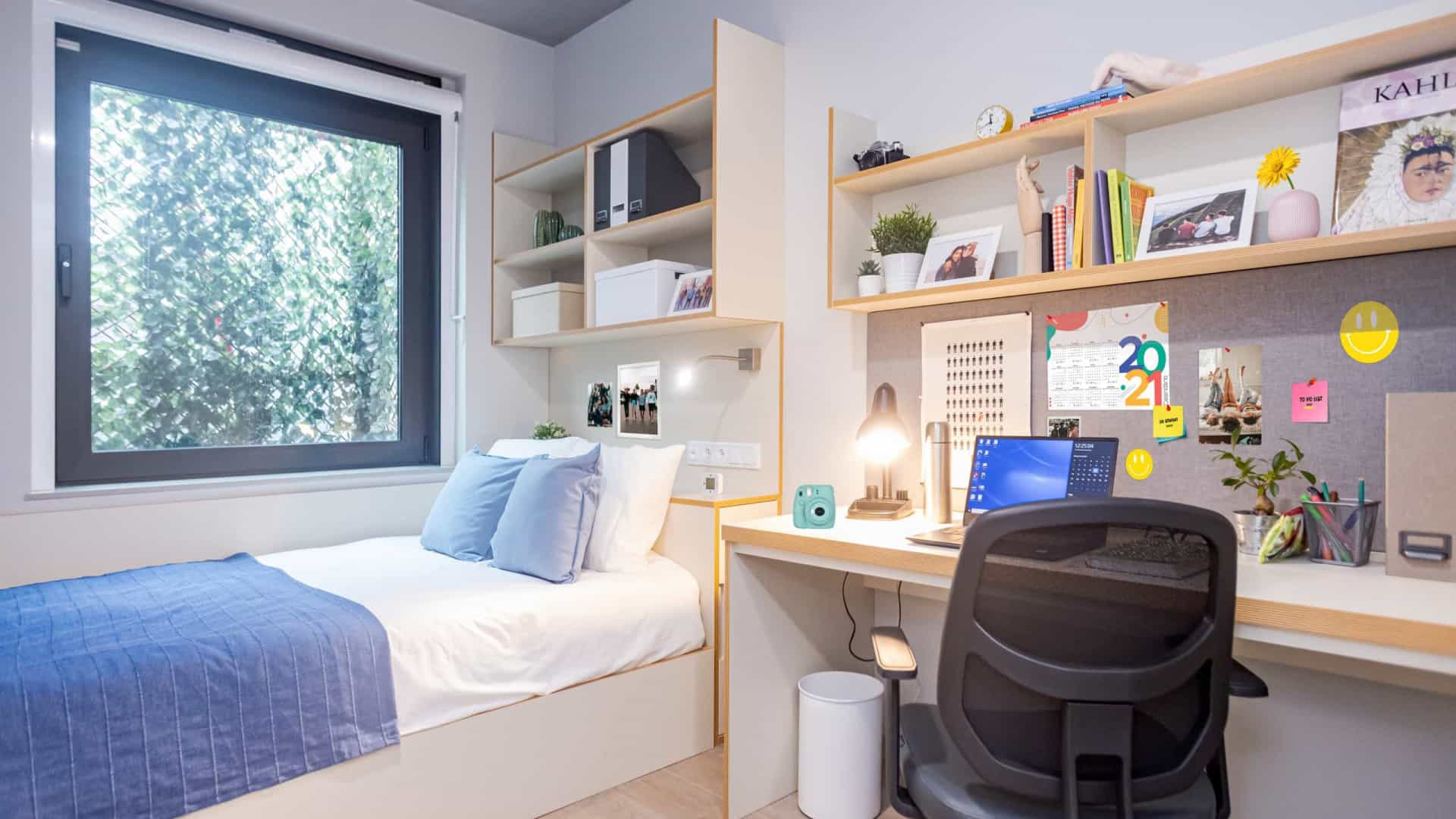 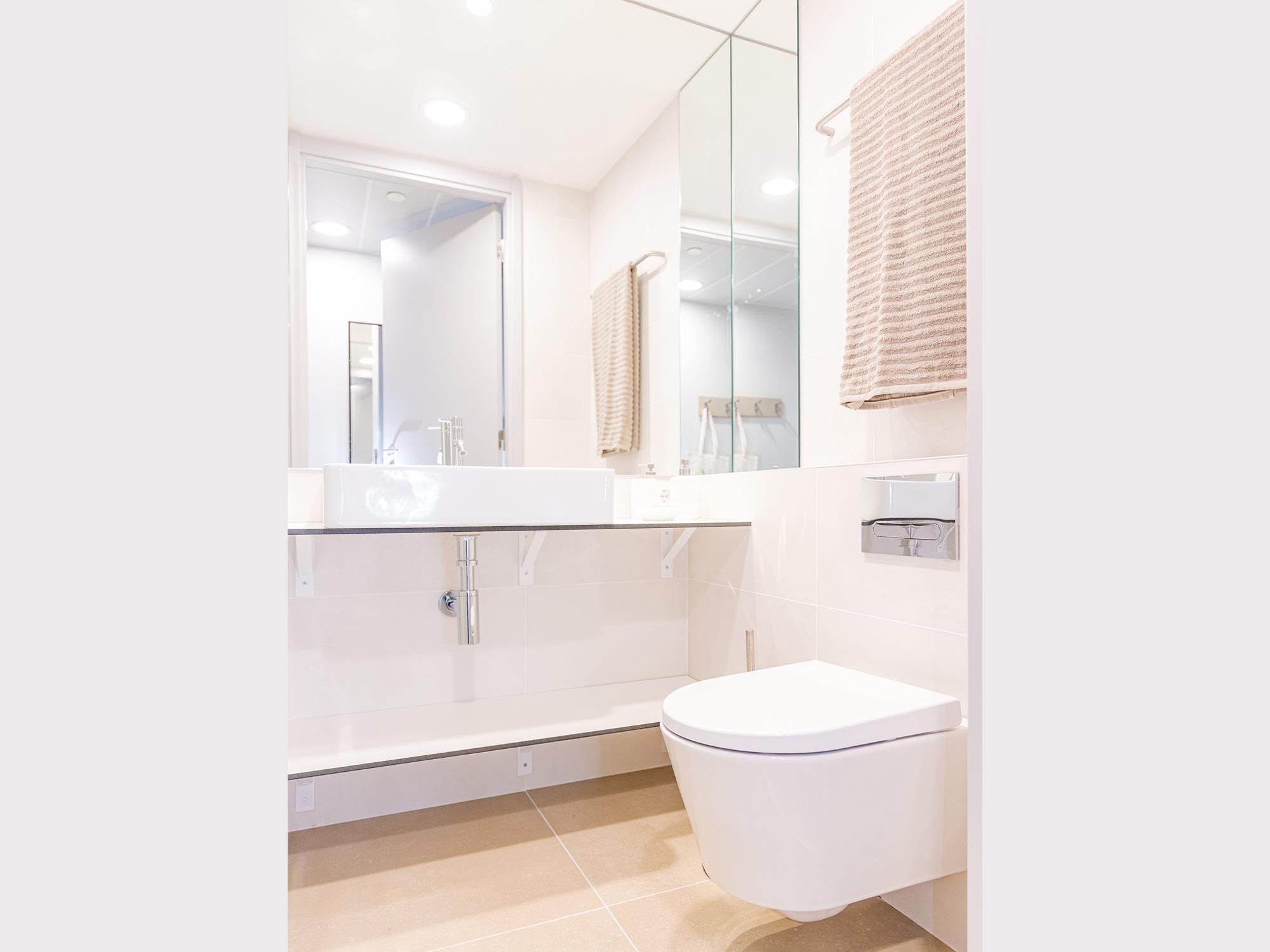 Liv Student Porto Cluster Single Room
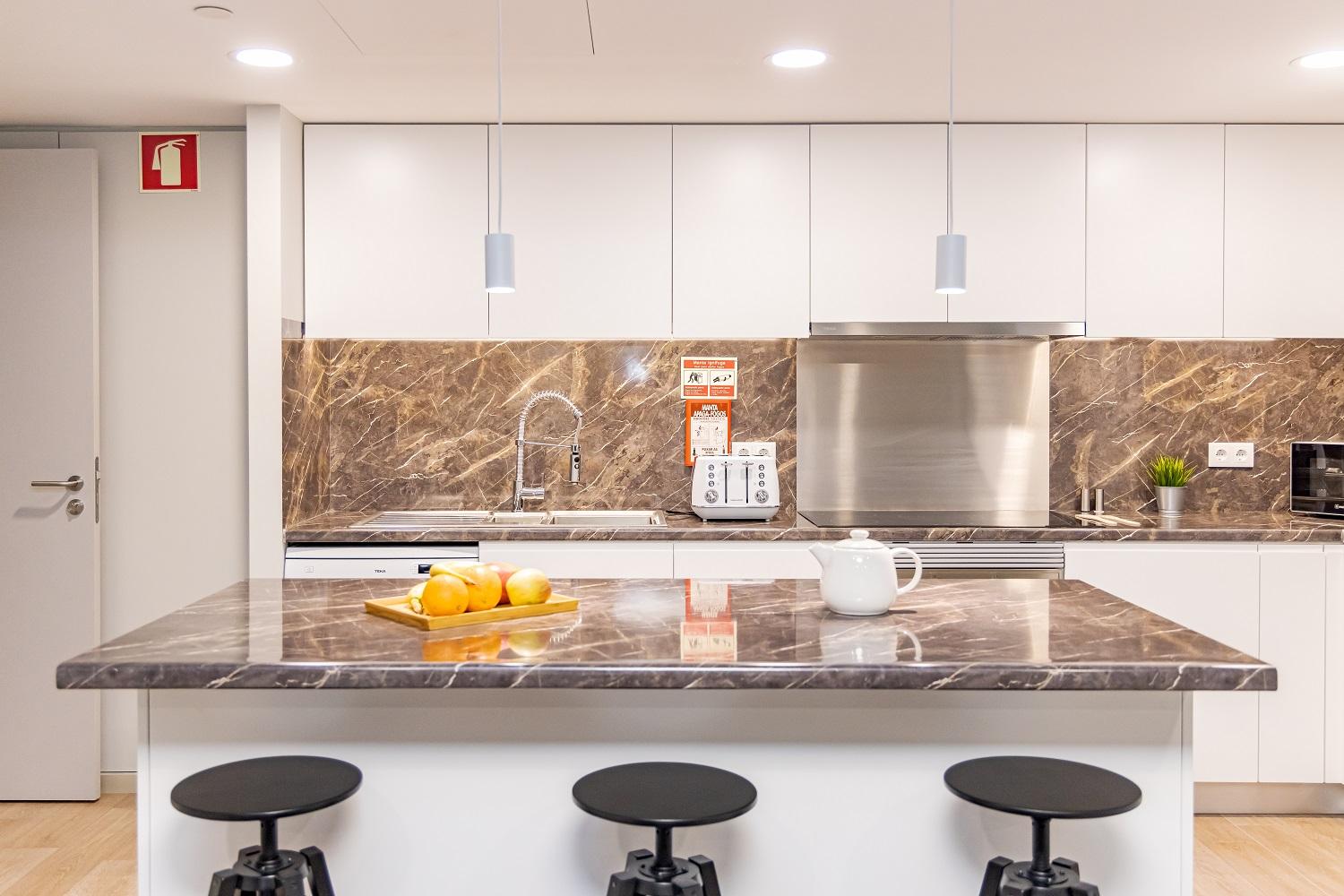 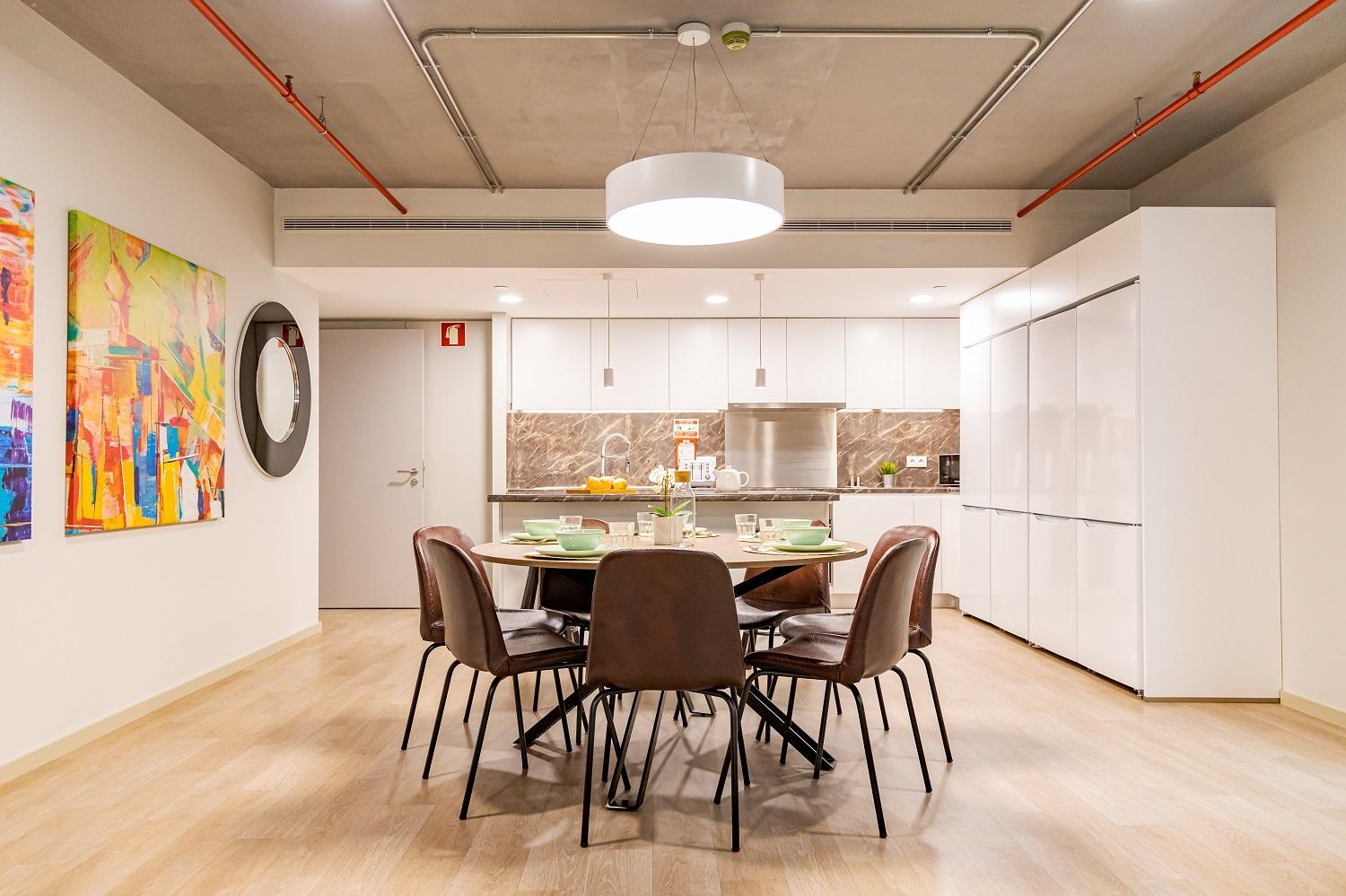 Cluster Room - Kitchen
Liv Student Porto Cluster Single Room
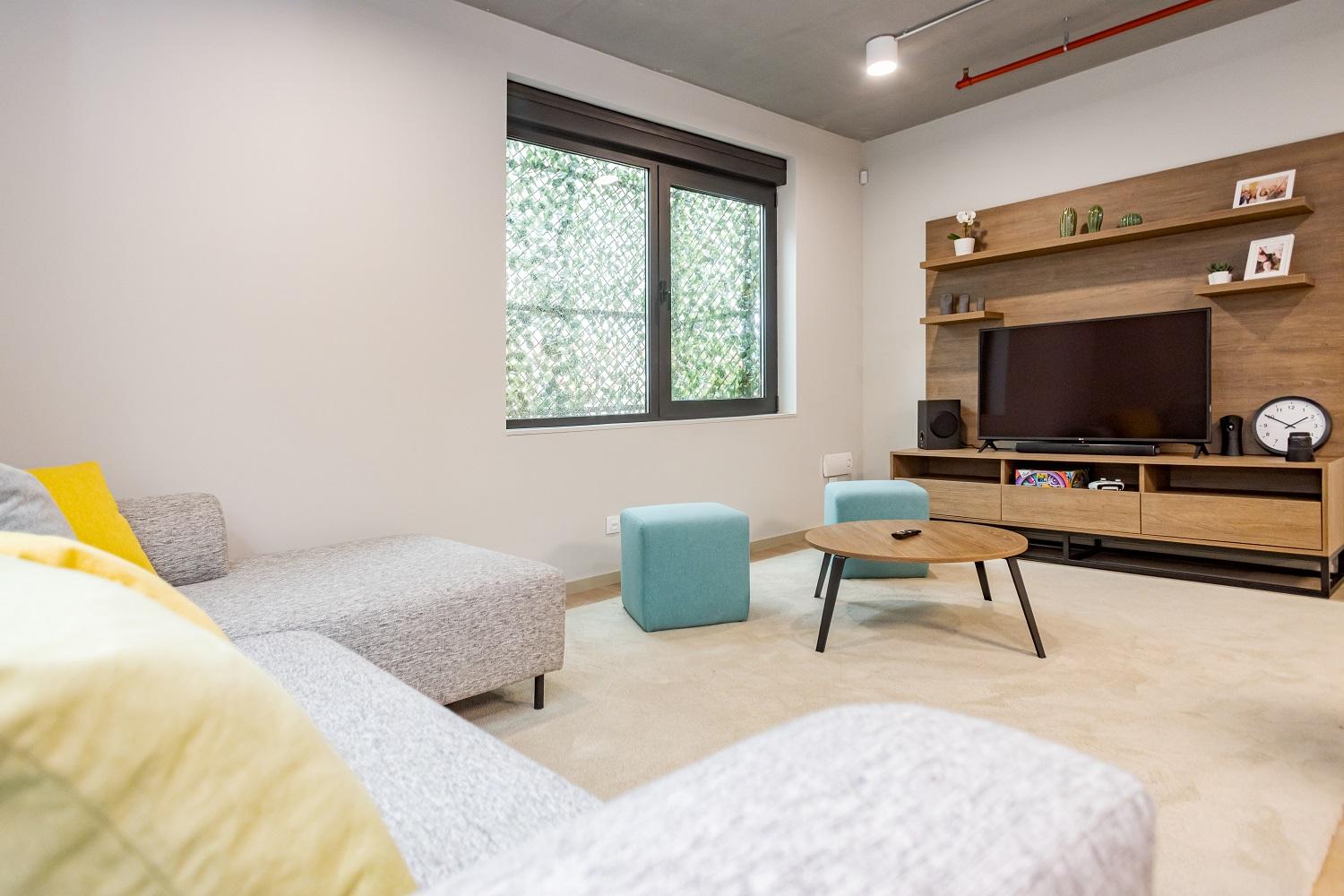 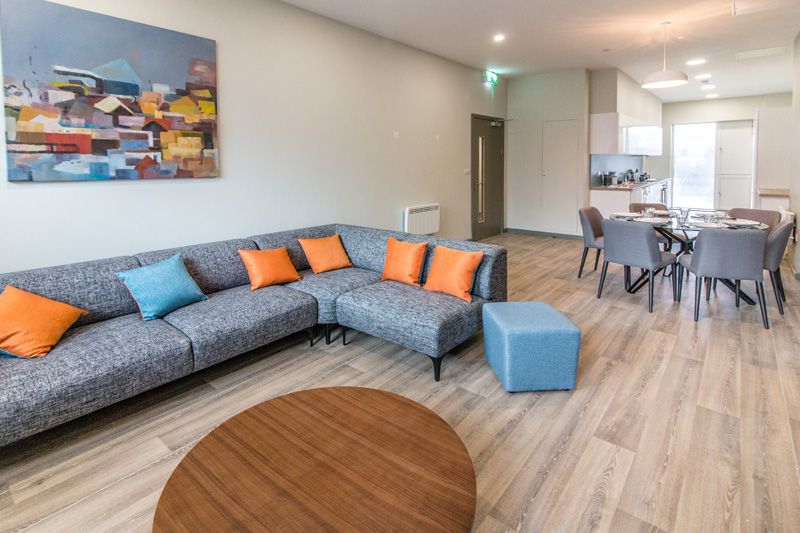 Cluster Room - Living Room
Liv Student Porto Common Areas
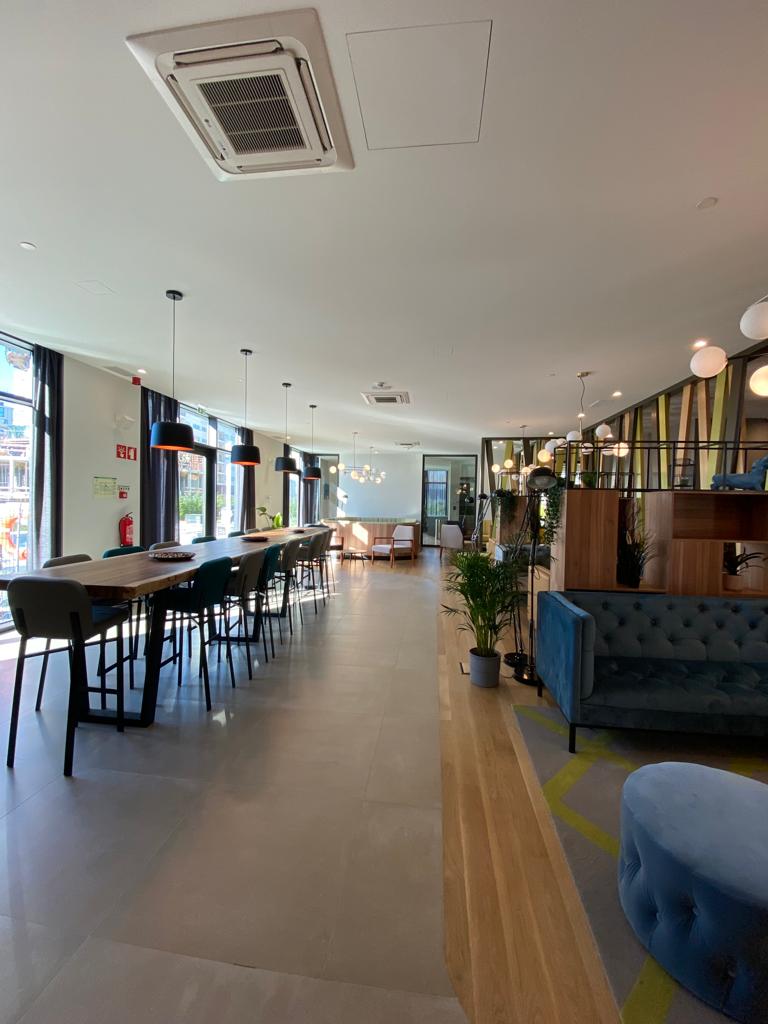 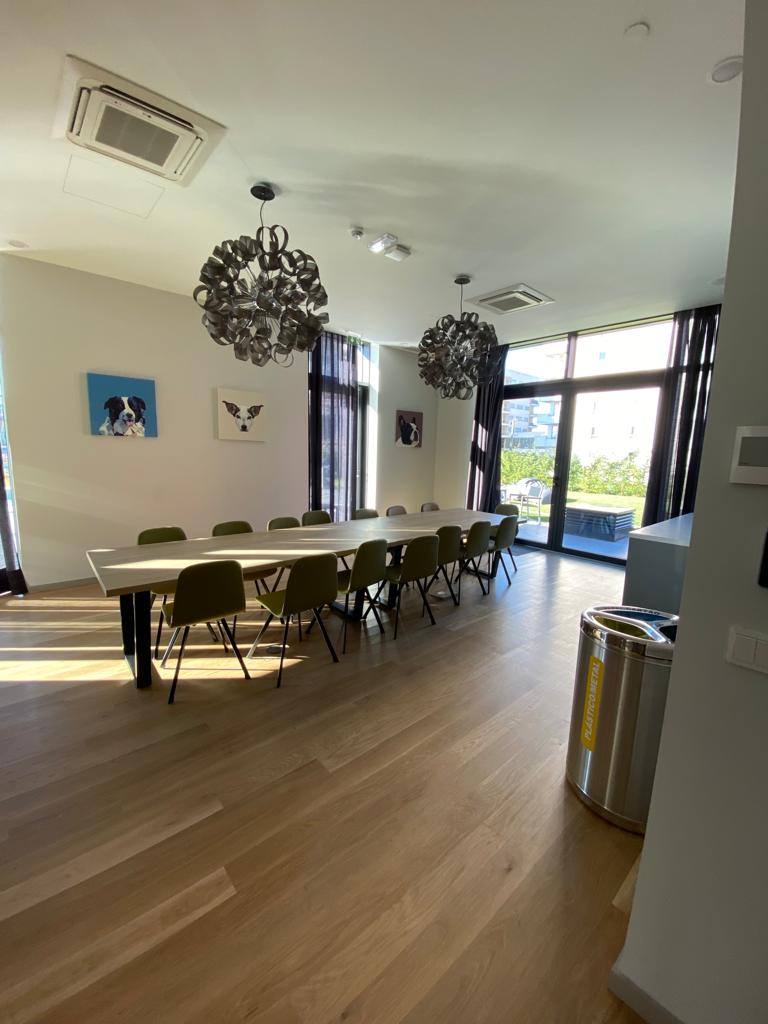 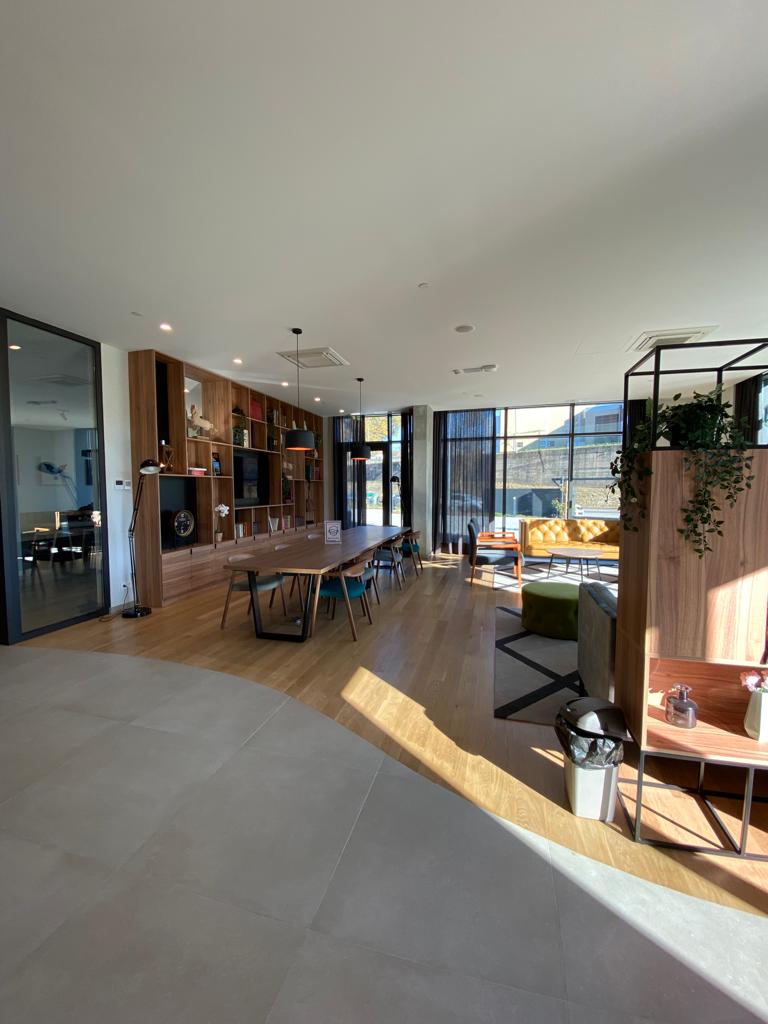 Liv Student Porto Common Areas
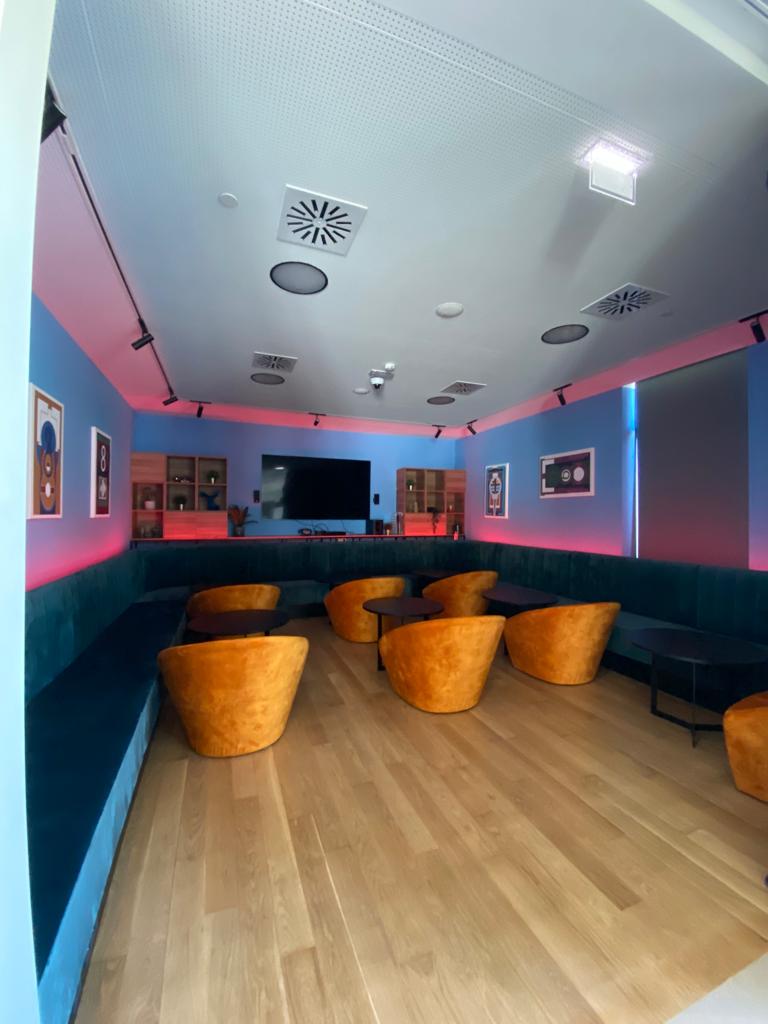 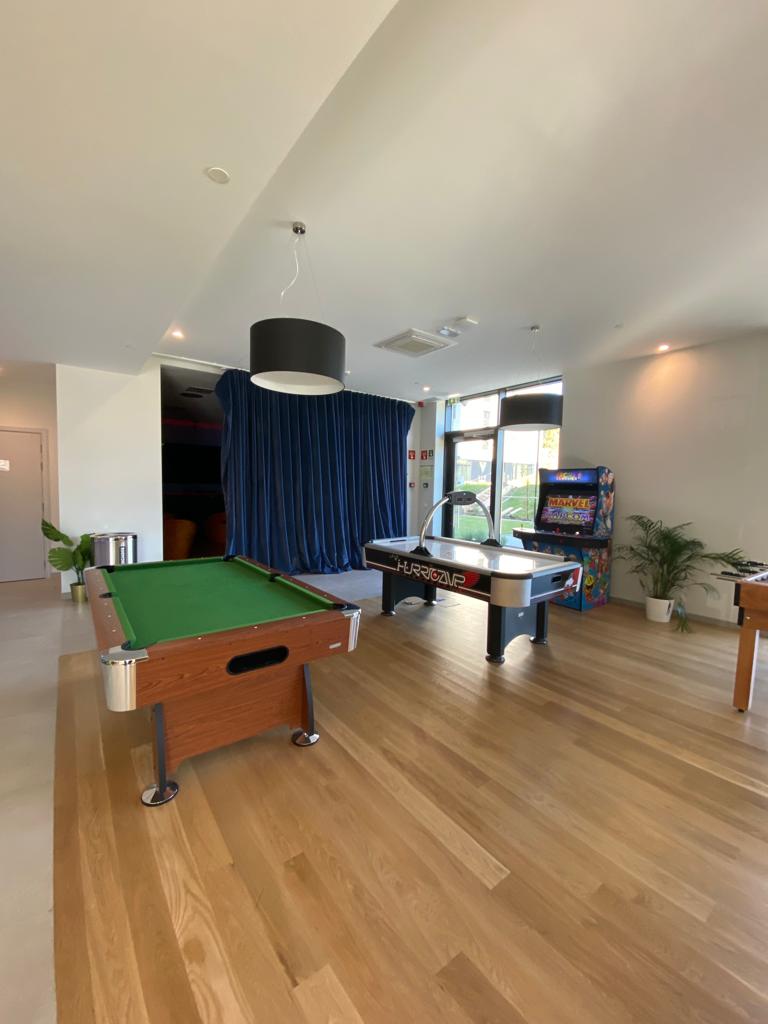 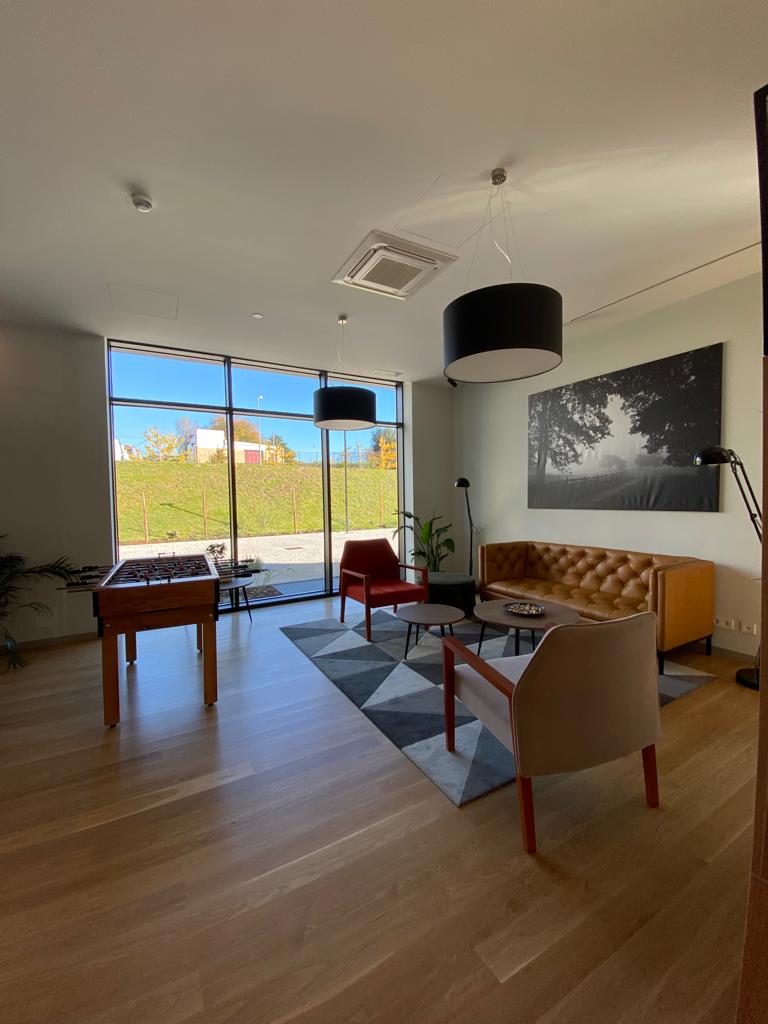 Liv Student Porto Common Areas
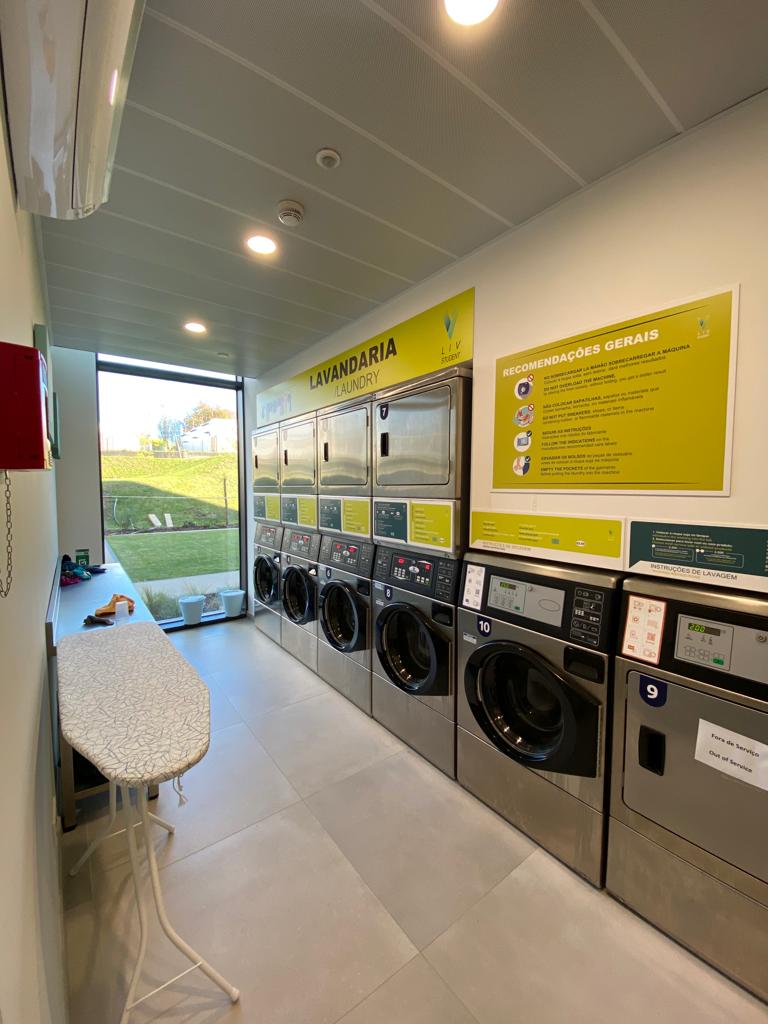 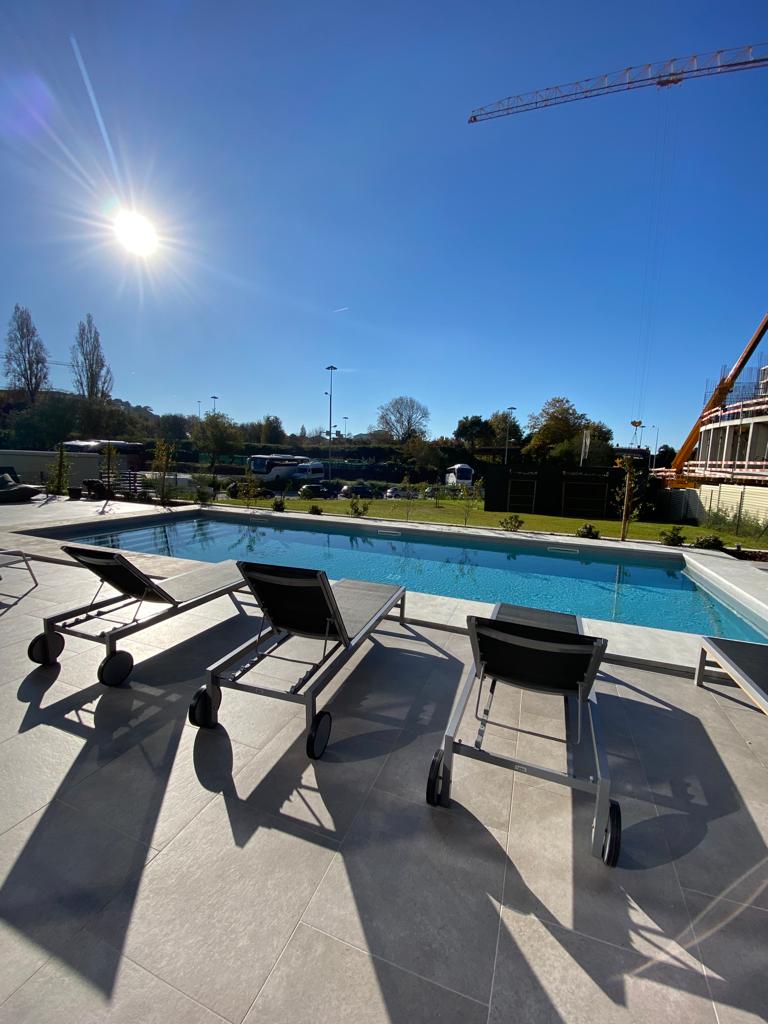 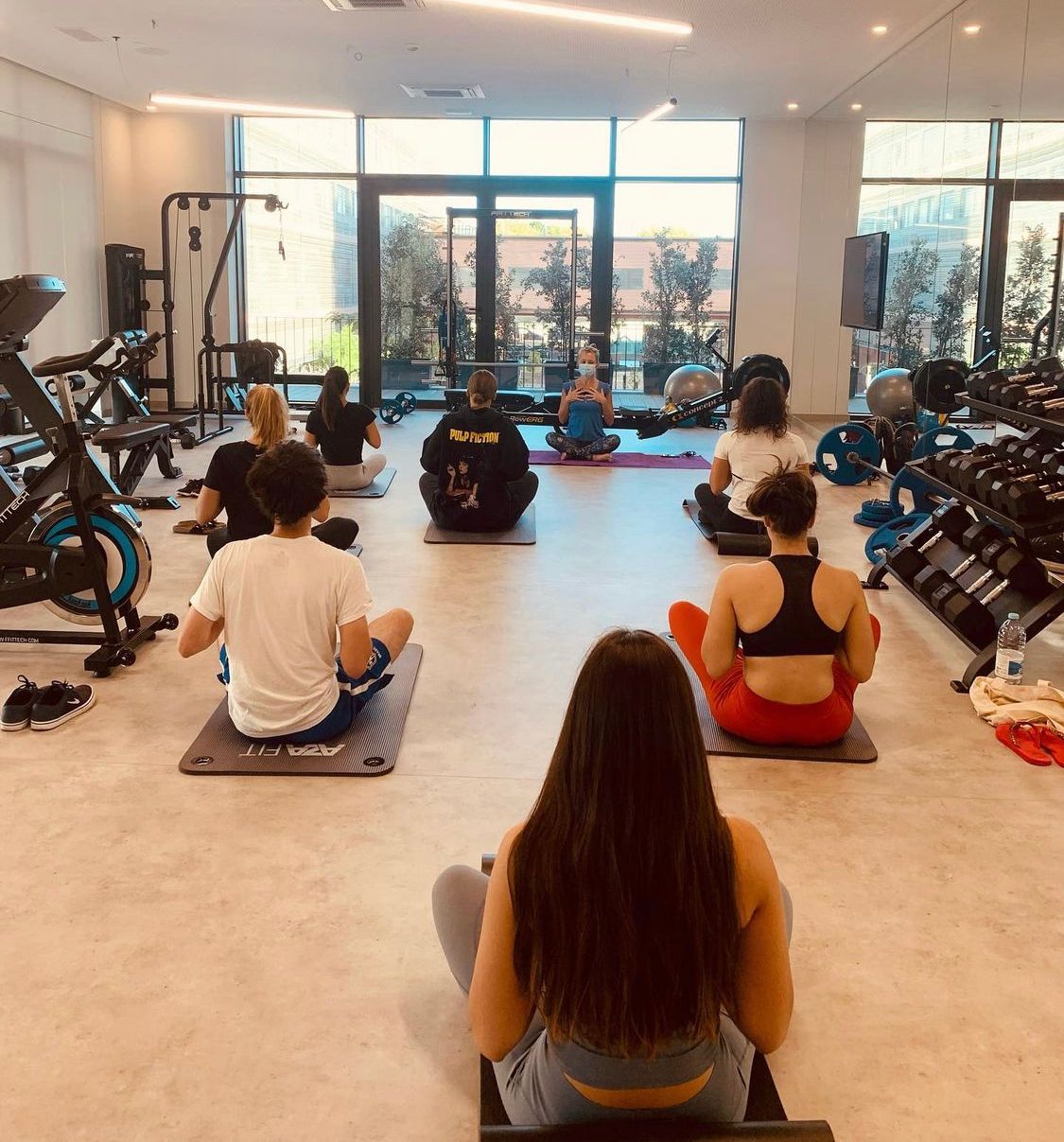 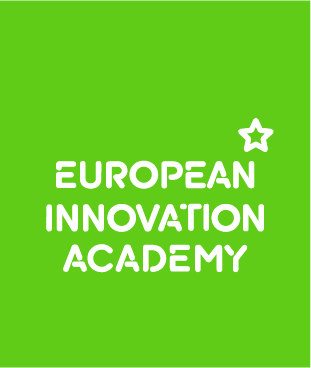 Liv Student Porto Important information
EIA will not be responsible for any damages caused by the participants. The students must sign a notice of entry when they check-in, which will include: 
Responsibility form, 
Regulation form;
List of the existing equipment in the unit, indicating the state of conservation of the equipment and unit.